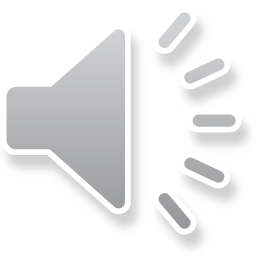 A History of Lewis and Clark School
An Inquiry into Where We Are in Place and Time by Mrs. Meurer’s First and Second Grade Class, 2013-2014
Our Big Question: What makes communities change over time?
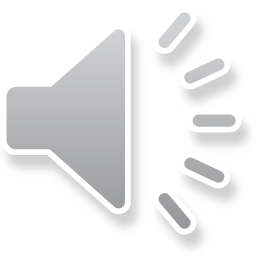 1954 In the beginning…
by Emmett
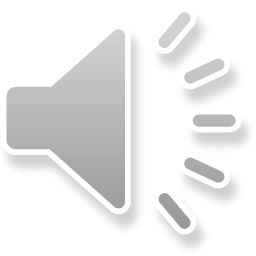 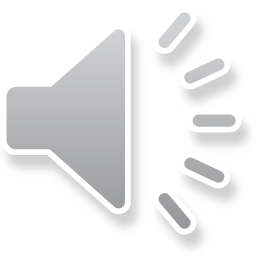 1954How and Why Our School Was Built
by Cazden and Maddox
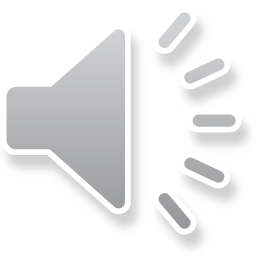 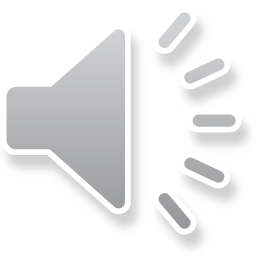 The Grand Opening of Our School
by Sydney and Malanna
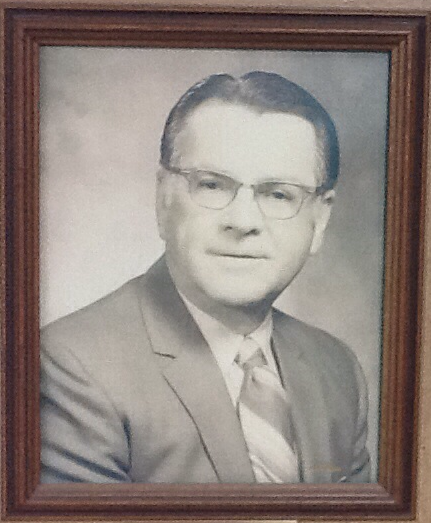 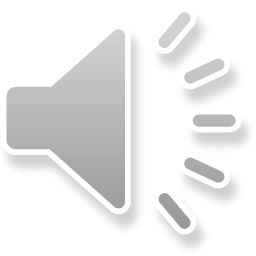 1955Our First Principal, George Hall
By River and Grady
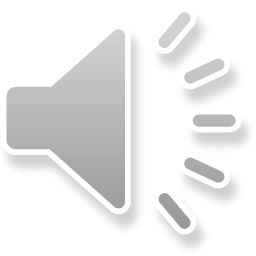 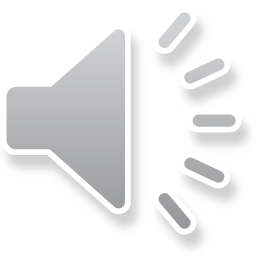 1957What Our School Was Like
By River and Grady
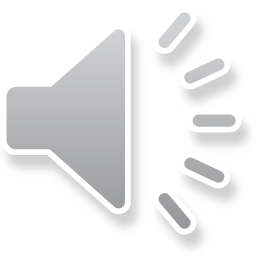 1960 Can You Spot Ms. Anderson?
By Olivia and Mayana
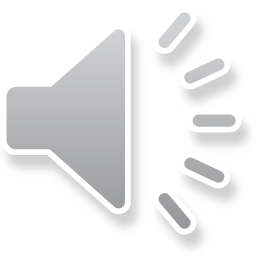 1967 Can You Spot Her Again?
By Olivia and Mayana
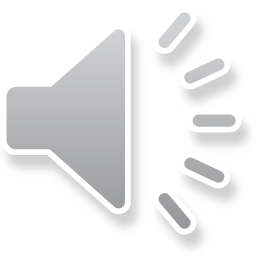 1957The Stage! What Happened to It?
By Henri
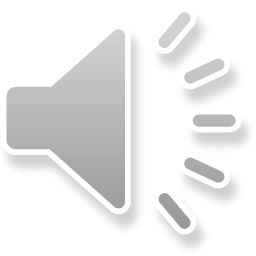 1960’sWhere Did Kids Eat Lunch?
By Mayana
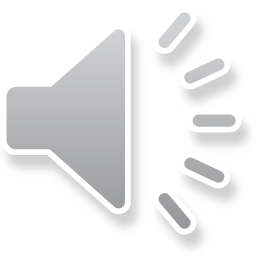 Now Where Do We Eat?
By Mayana
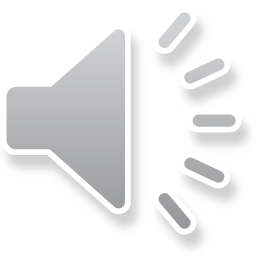 What Was Our Mascot?
By Hailey and Ellie
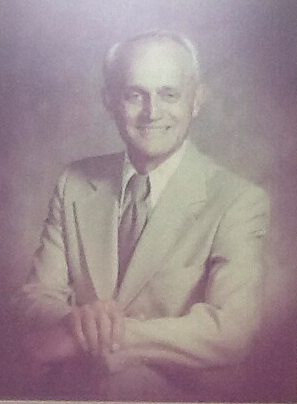 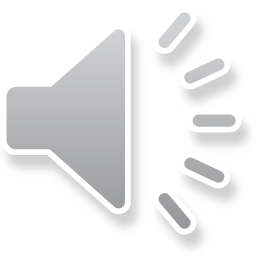 1970-1977 Ben Hansen
By River and Grady
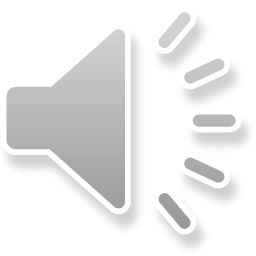 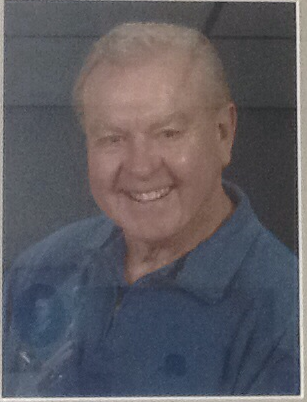 1977-1982 Our Third Principal, Darrell Peterson
By River and Grady
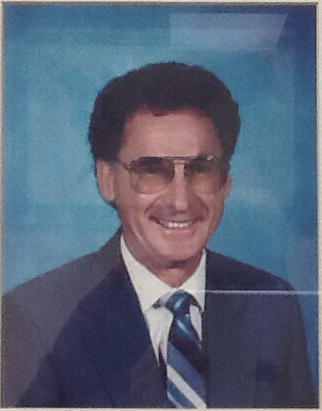 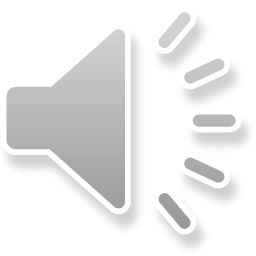 1982-1992 Our Fourth Principal, Glenn Kozeluh
By River and Grady
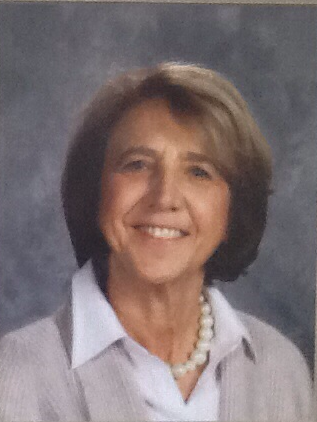 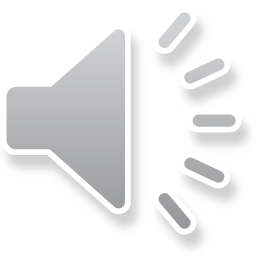 1992-2009Karen Allen, Our Fifth Principal
By Gemma
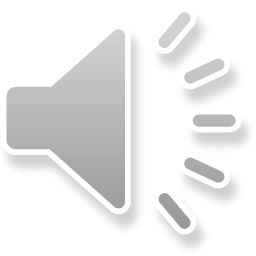 1997 Why Was the Outdoor Discovery Core built?
By Aviv and Maddox
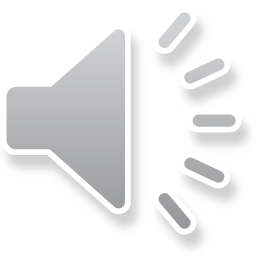 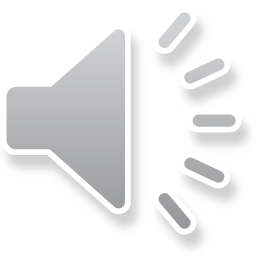 2002 How Was the Outdoor Discovery Core Built?
By Aviv and Maddox
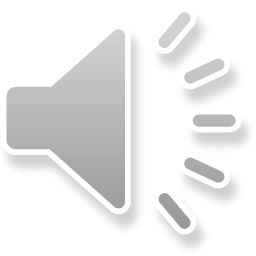 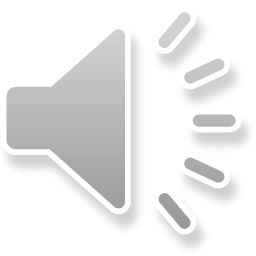 2008Why Was the Peace Path Built?
By Cedar, Talia, Sydney
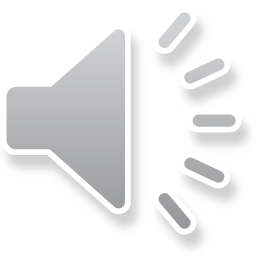 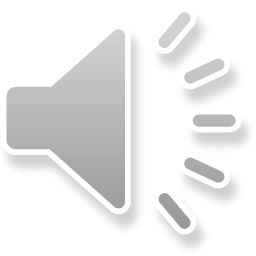 2008 How Was the Peace Path Built?
By Cedar, Talia, Sydney
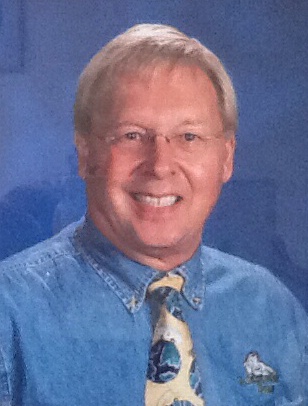 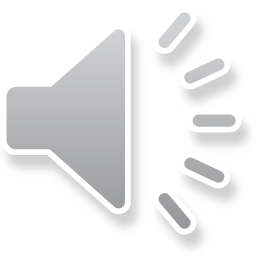 2009Mr. Sturgis Becomes Our 6th Principal
By Gemma, Boone, Olivia
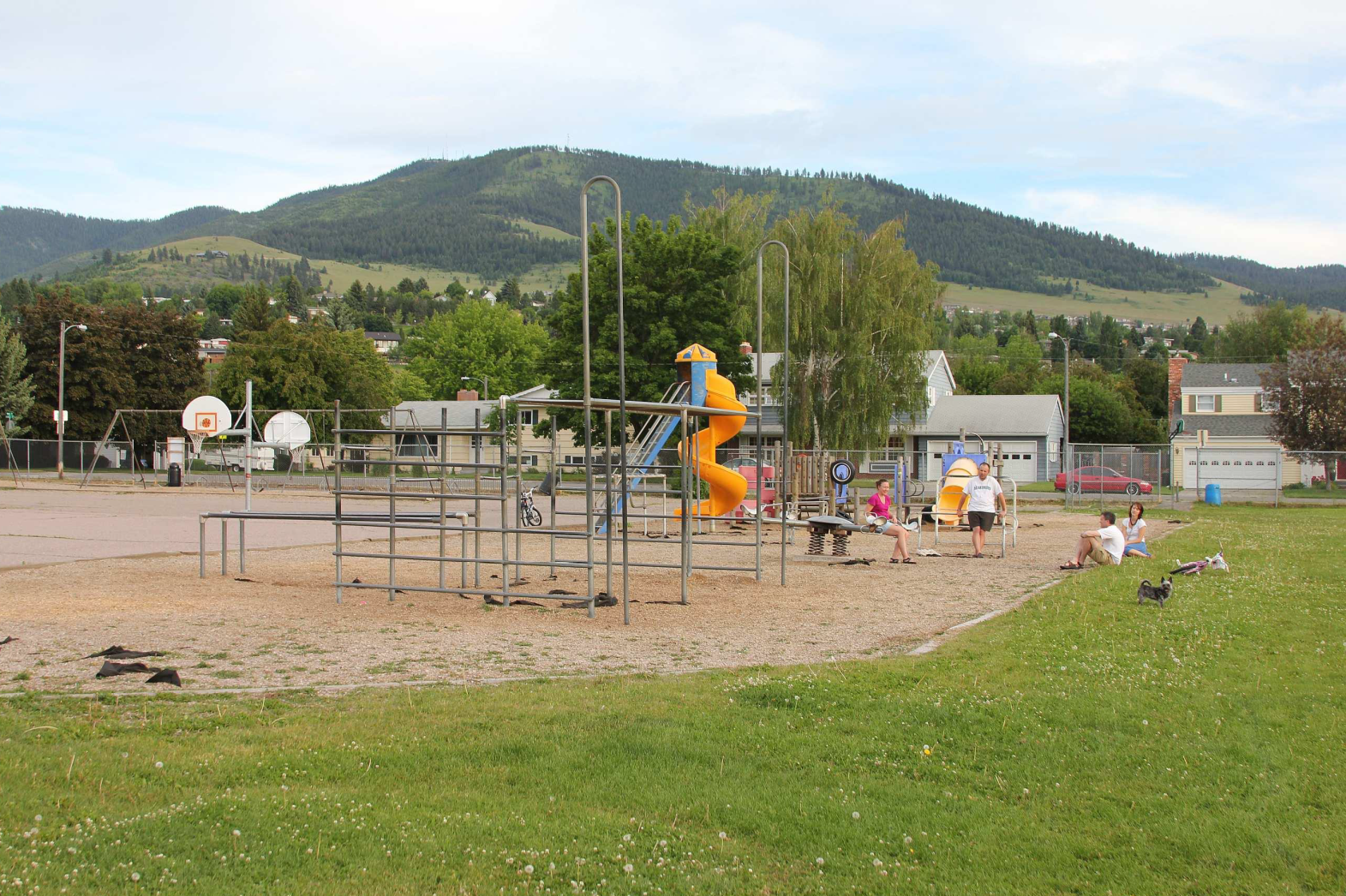 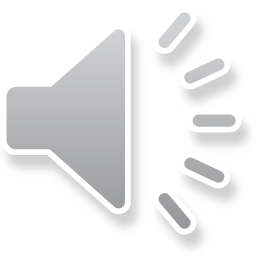 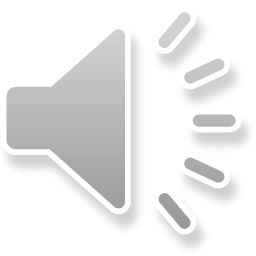 2011 Why Was the New Playground Built?
By Aiden and Liam
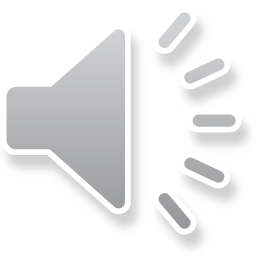 2013 How and Why Was the New Playground Built?
By Aiden and Liam
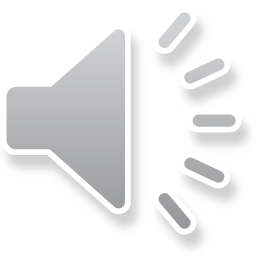 2013Ms. Anderson Becomes Our 7th Principal
By Henri and Finn
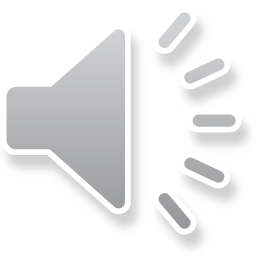 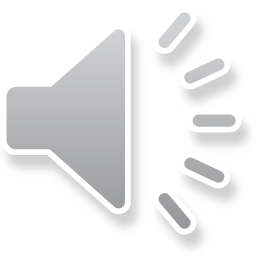 2013 How and Why Were the Entrance Gardens Built?
By Malanna and Cedar
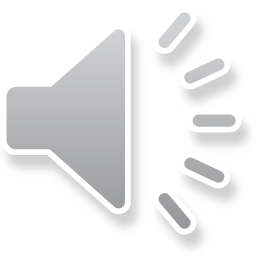 2013What Is Our School Like Now?
By Talia and Aviv
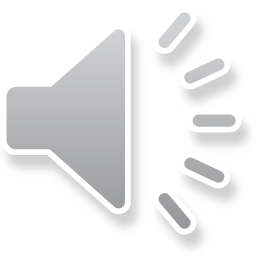 2013 What is Our Mascot Now?
By Ellie and Hailey
So, how and why do communities change?
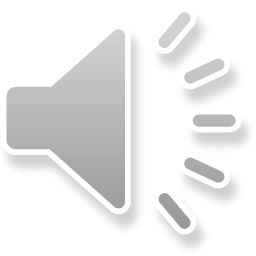 Communities change when…
More people move to a place!
People make a better choice!
People start jobs or retire!
People want to make it a better place!
People want to make it a safer place!